PHÒNG GD & ĐT QUẬN LONG BIÊN
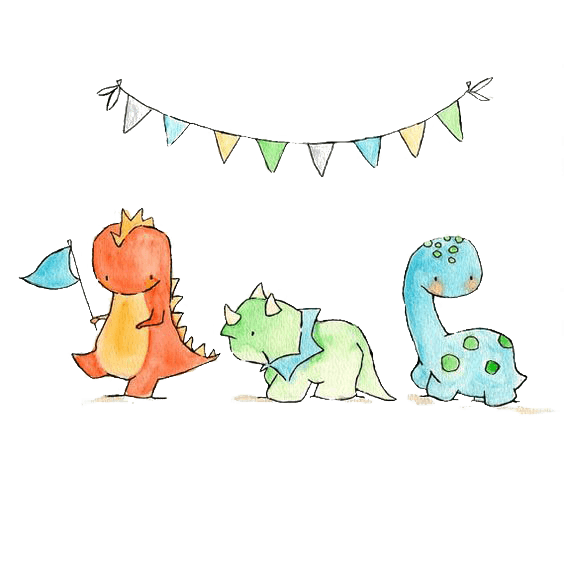 CHÀO MỪNG CÁC CON ĐẾN VỚI MÔN TIẾNG VIỆT LỚP 1
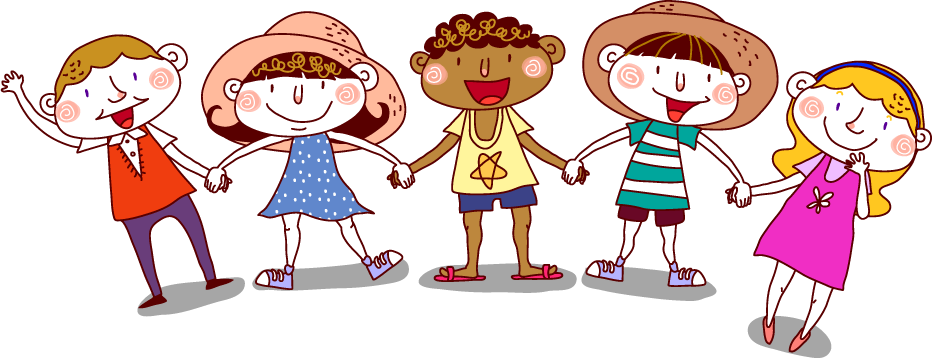 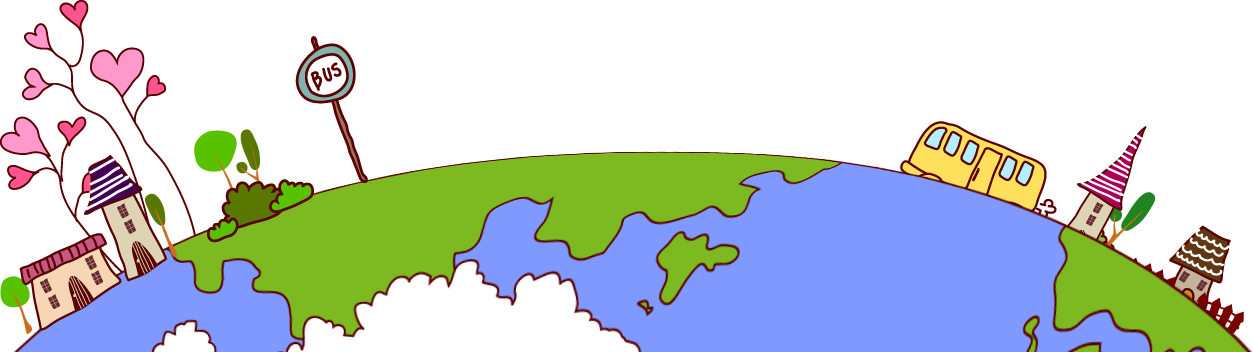 r
t
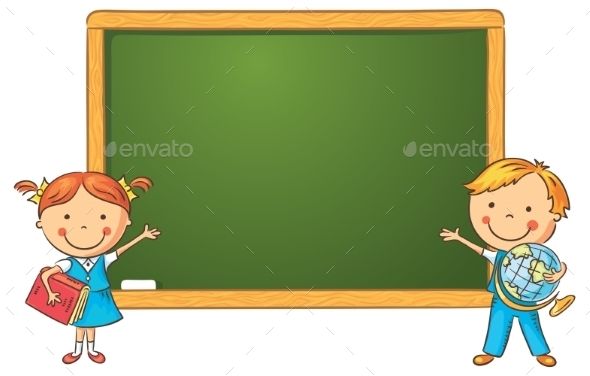 Viết bảng
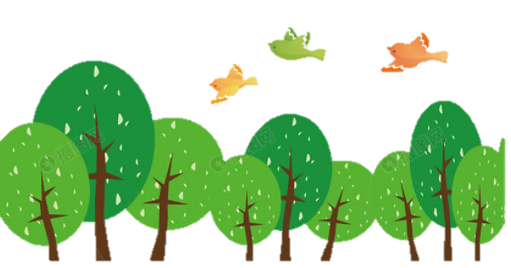 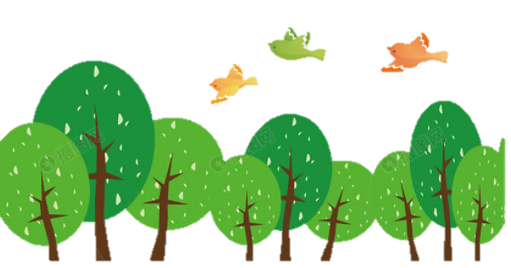 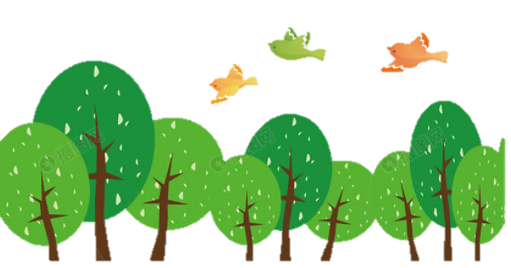 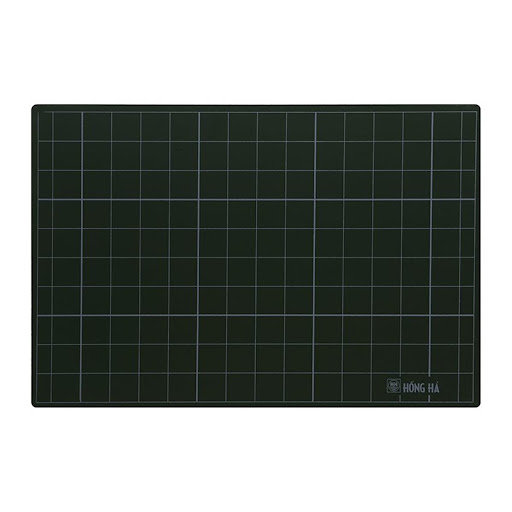 Ǉ
Ǉr
u
dù
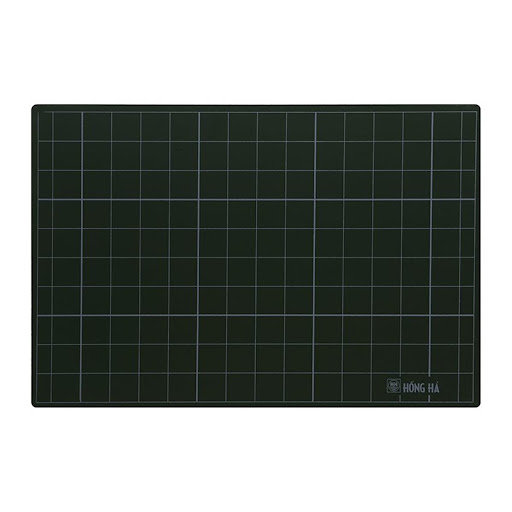 ô
Ǉô
u
dù
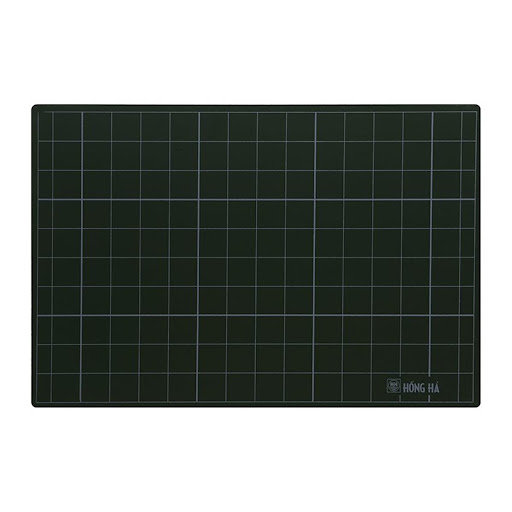 cá
Λ
u
dù
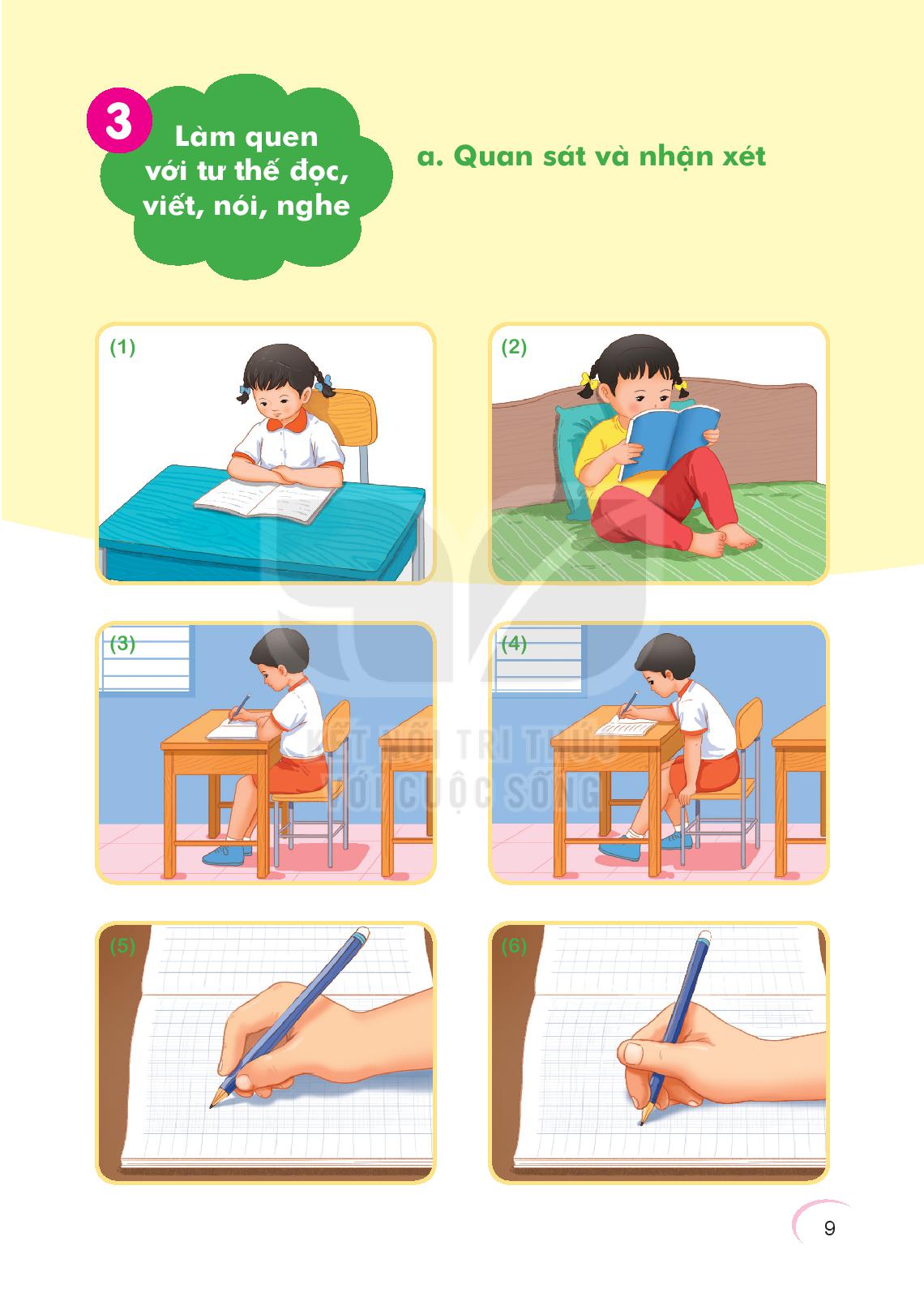 Viết vở
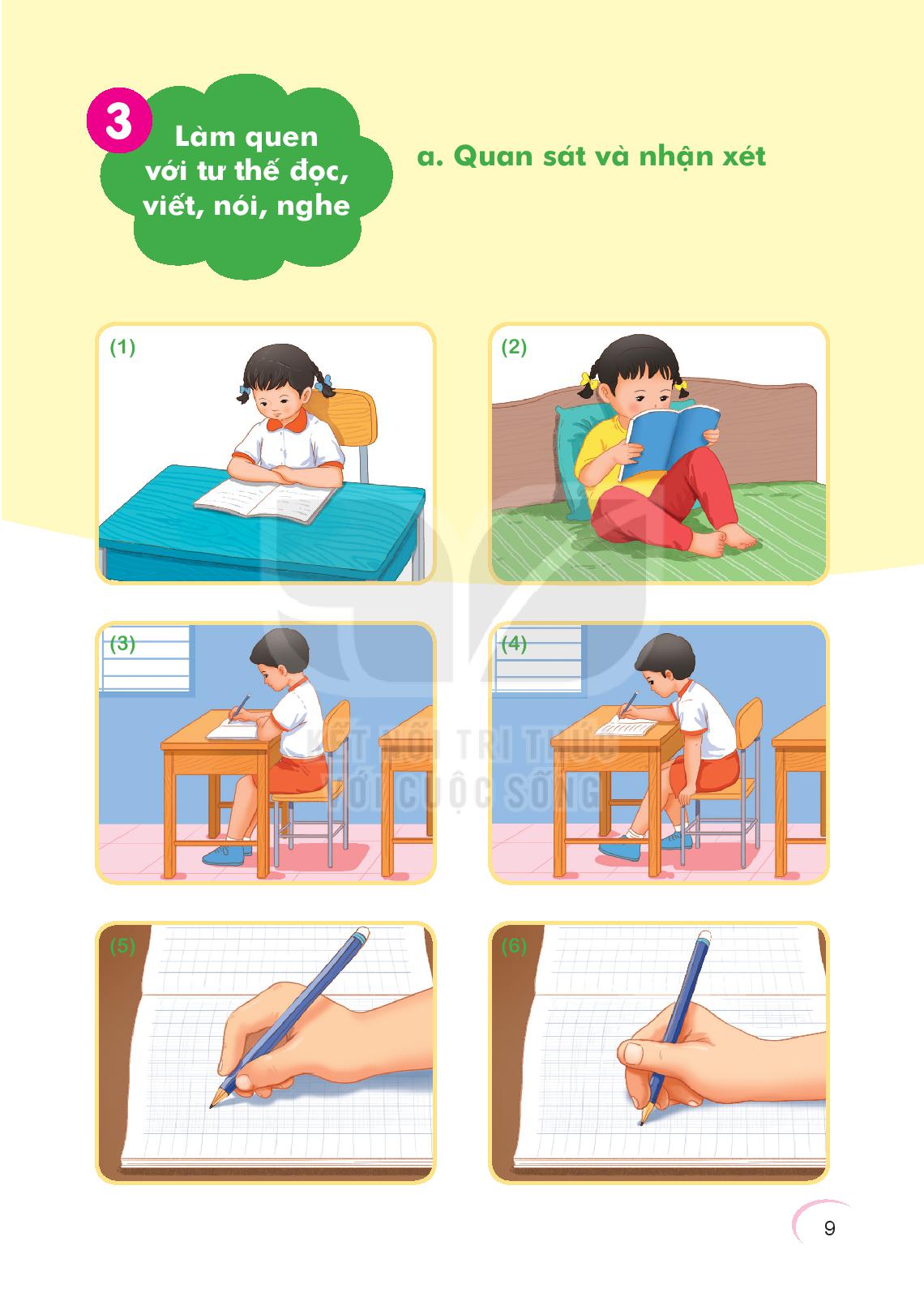 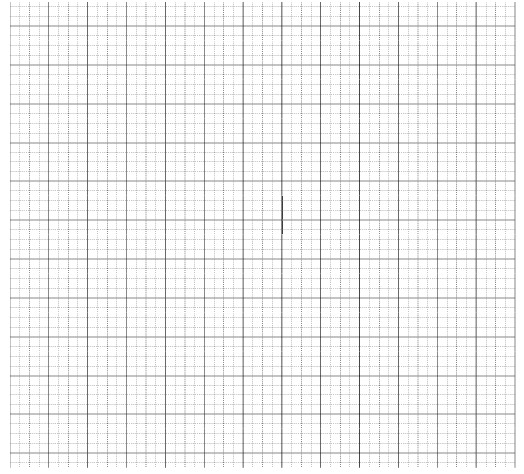 .
-
ǟ
,
Ǉ
Ǉr
s
,
,
.
-
,
Ǉrò
,
ǟổ
sả
Ǉrổ
Ǉơ
,
,
-
,
Ǉử
Λ
Ǉổ
ǧΰ
Ύı
,
cá
.
Λ;
,
ǇrŞ
wgà
whớ
-
ǟõ
Ǉrà
chŐ
Ǉô
cho
χ≠
.
số
và
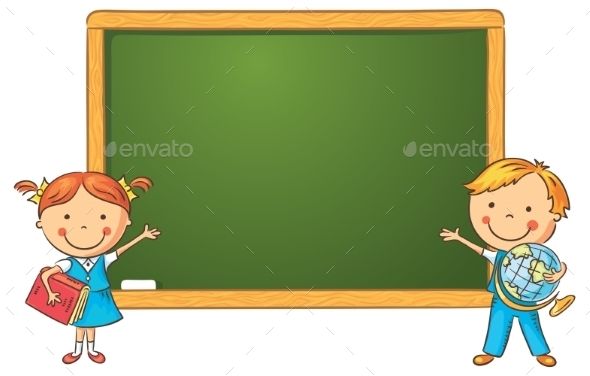 Luyện đọc
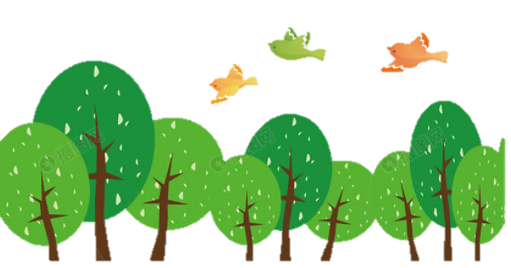 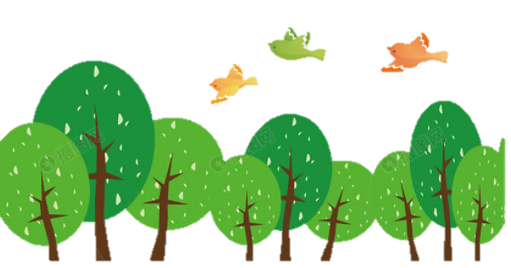 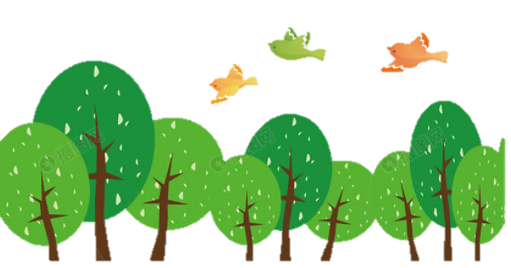 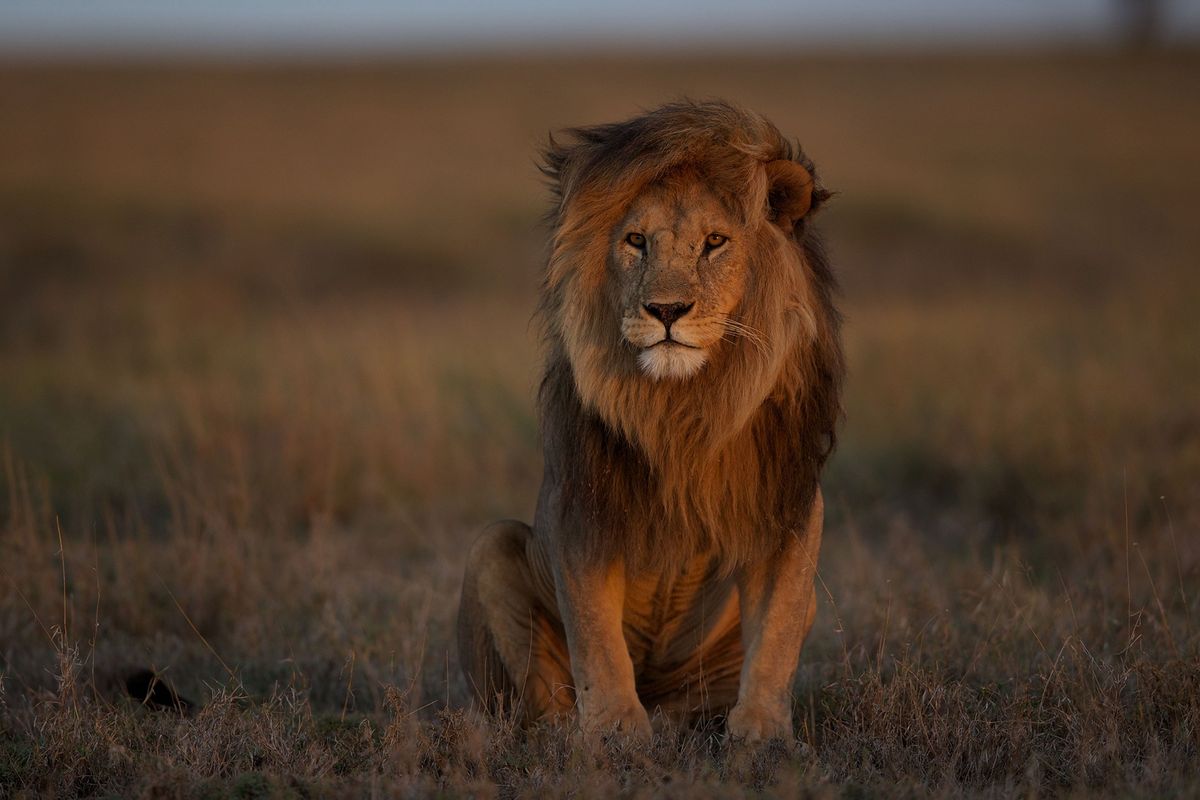 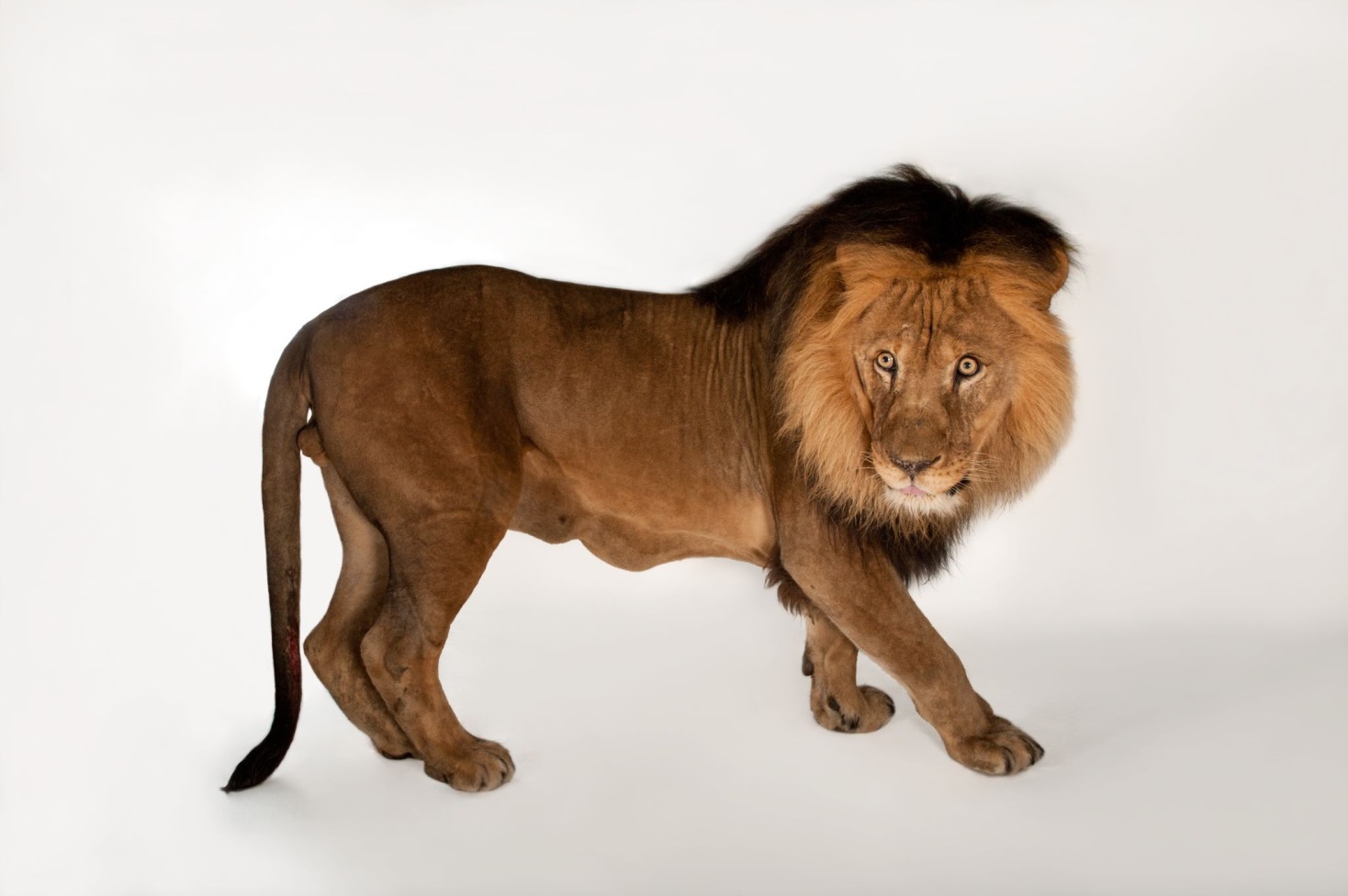 sư tử
t
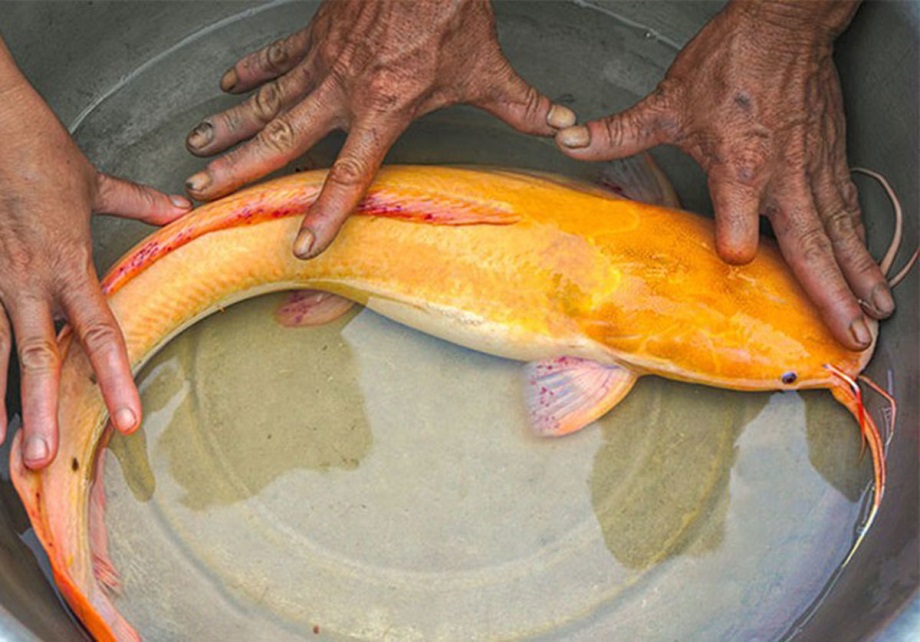 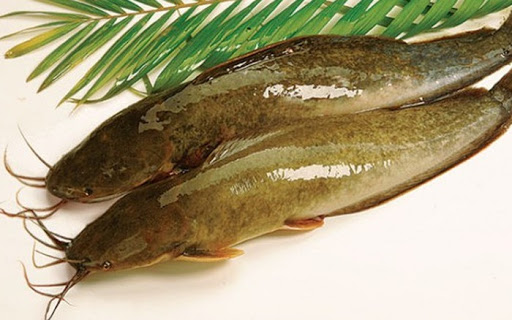 cá trê
tr
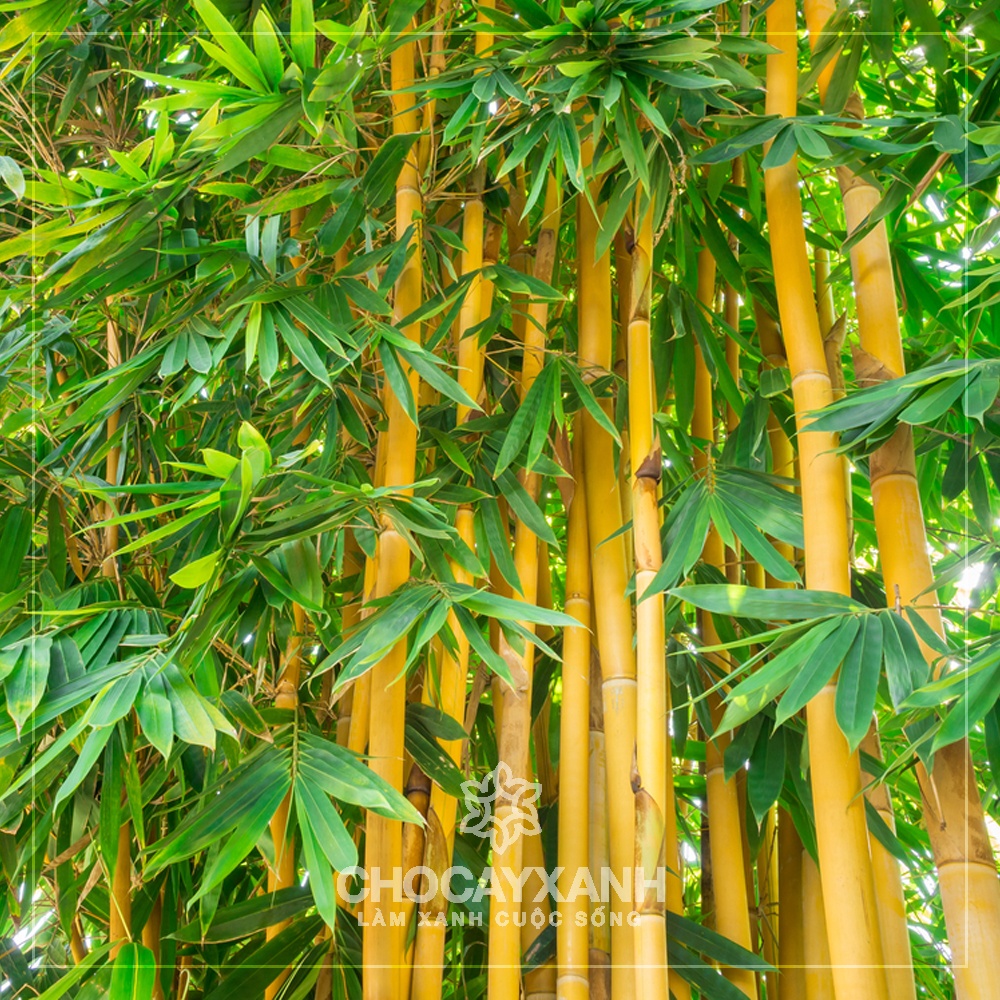 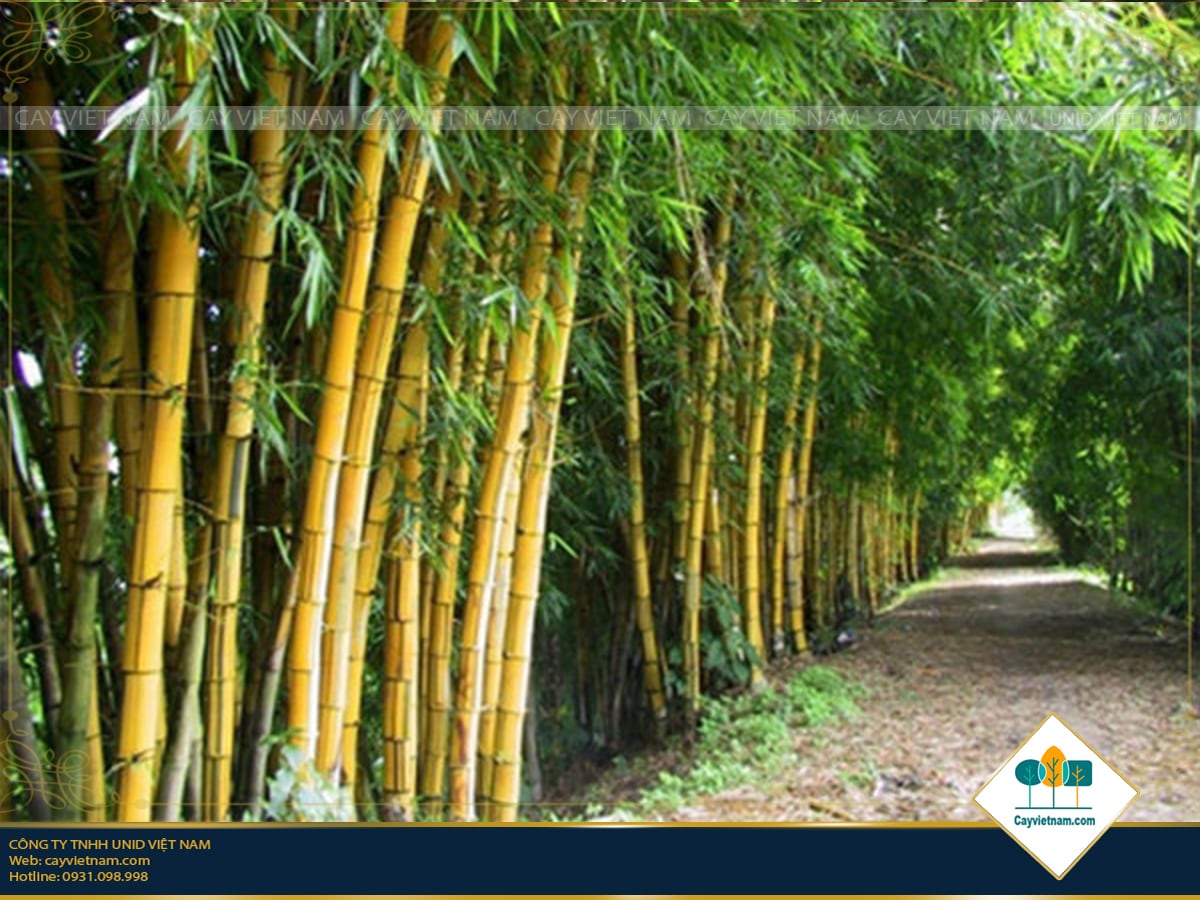 tr
tre ngà
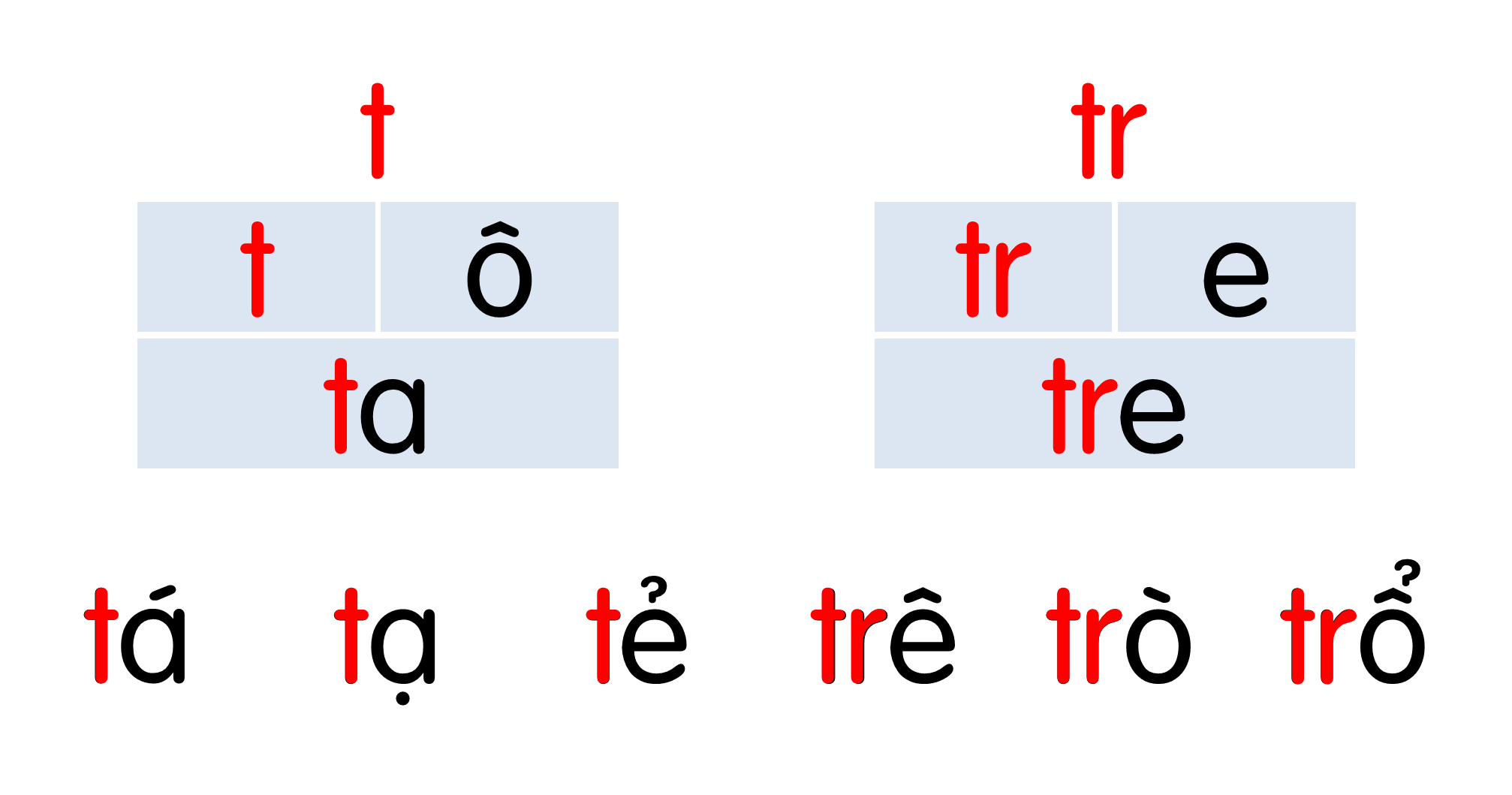 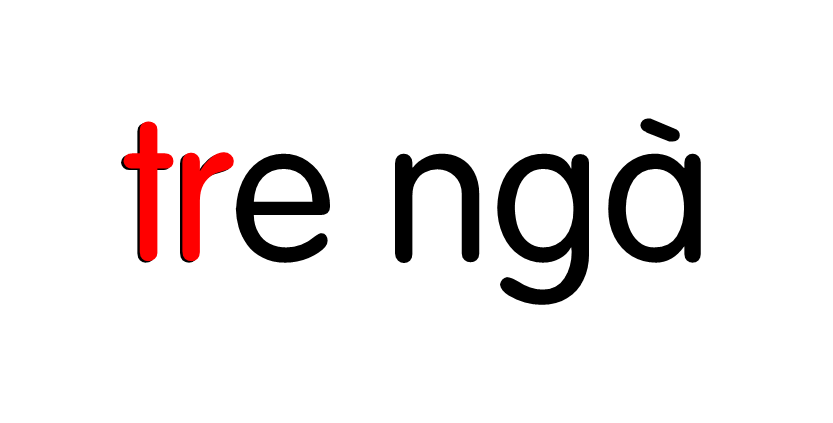 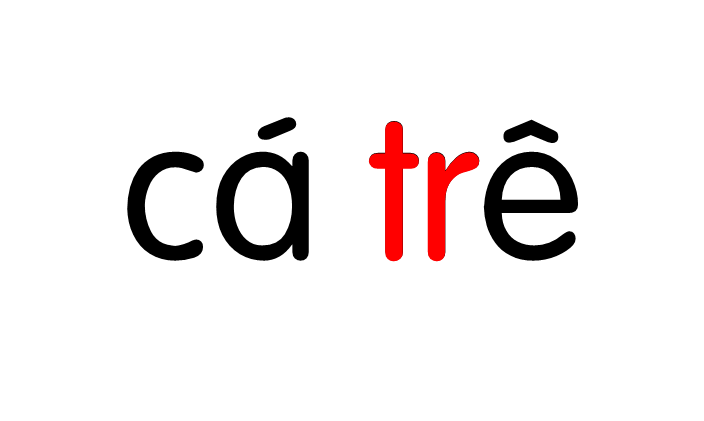 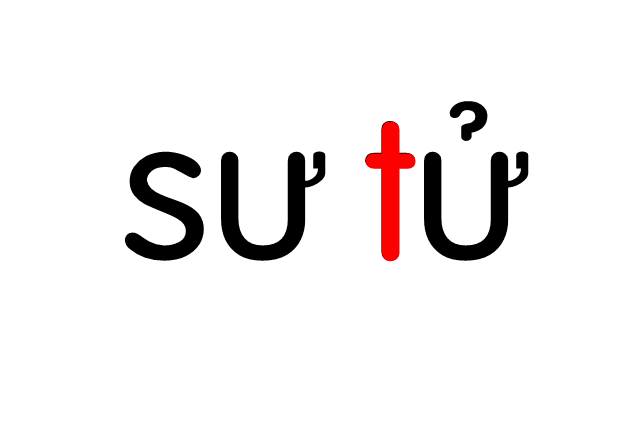 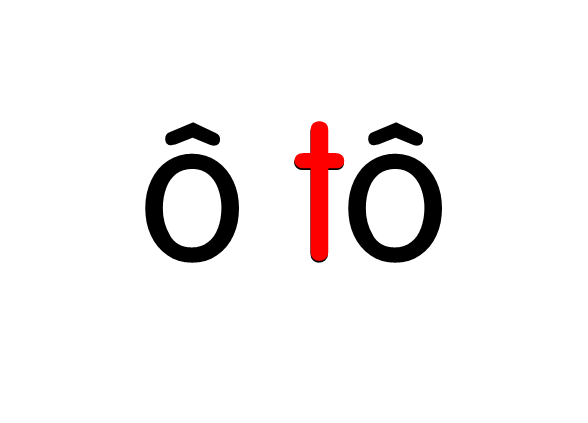 Hà tả hồ cá. Hồ to, có cá mè, cá trê, cá rô.
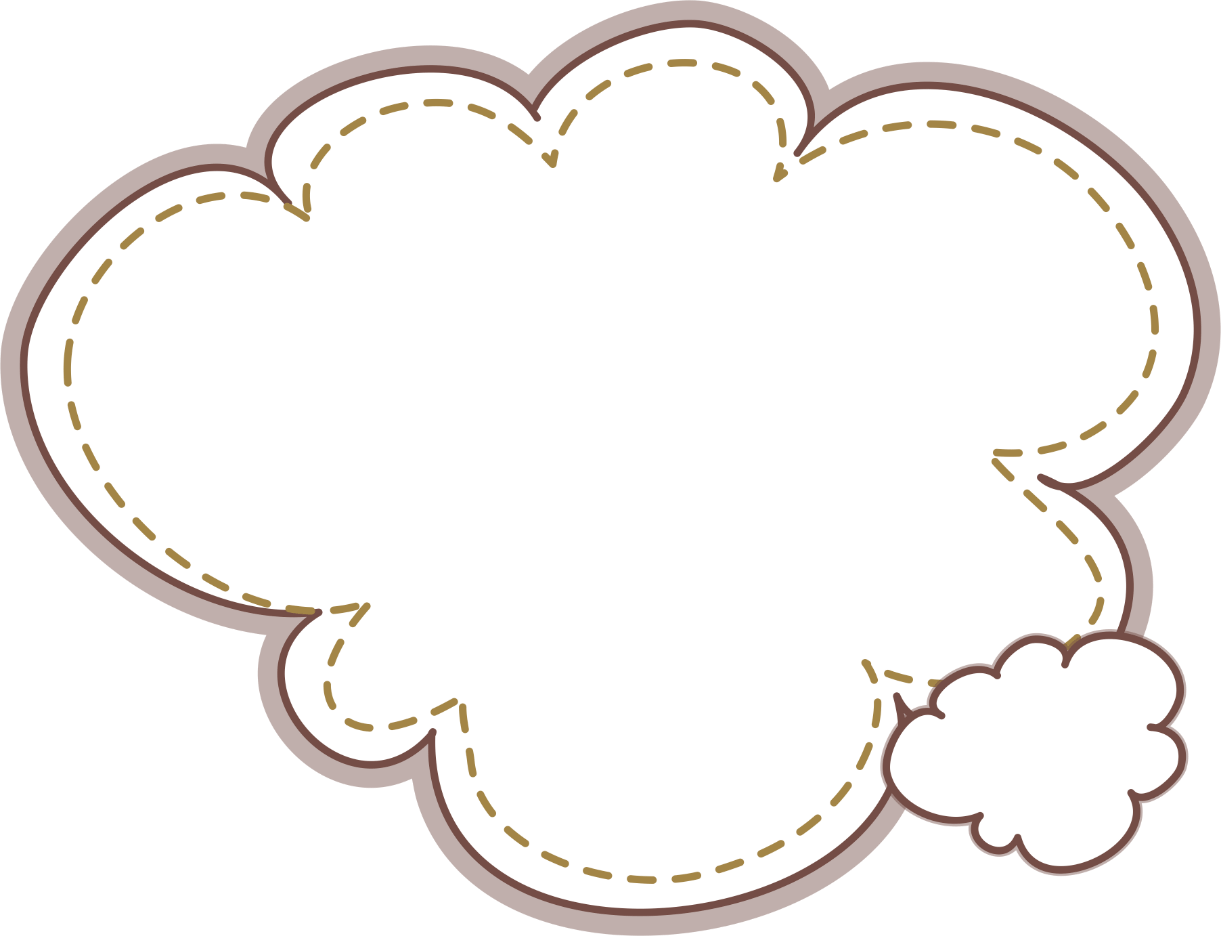 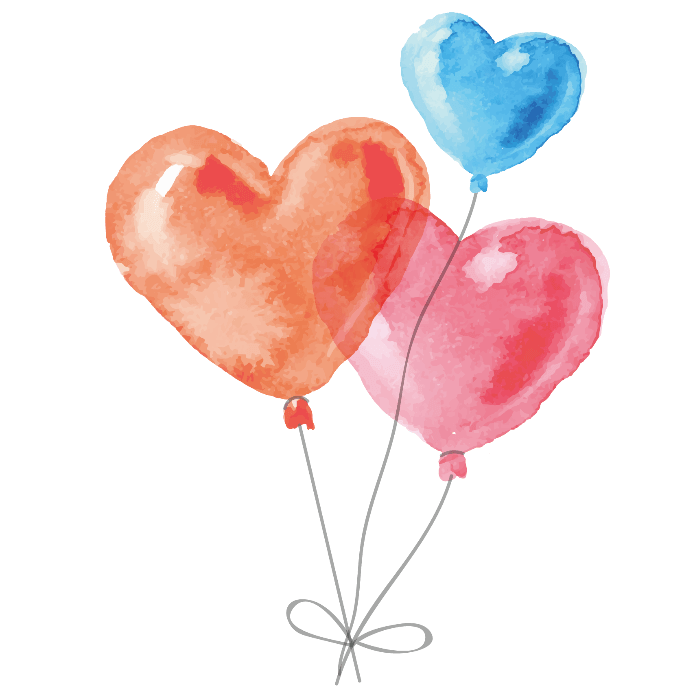 CỦNG CỐ
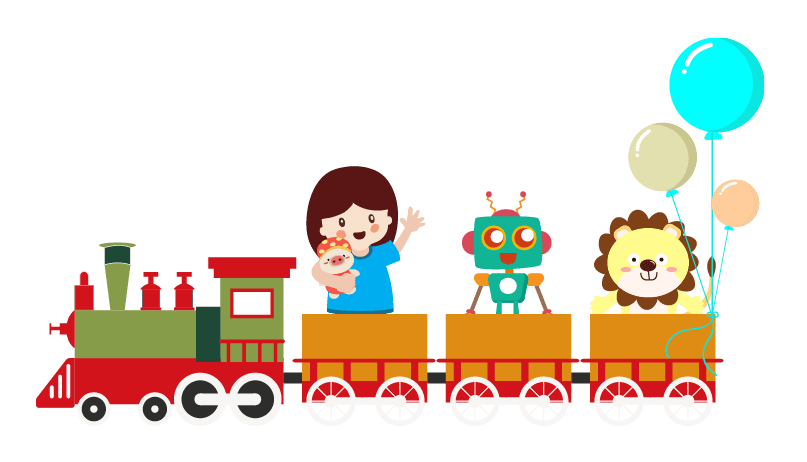